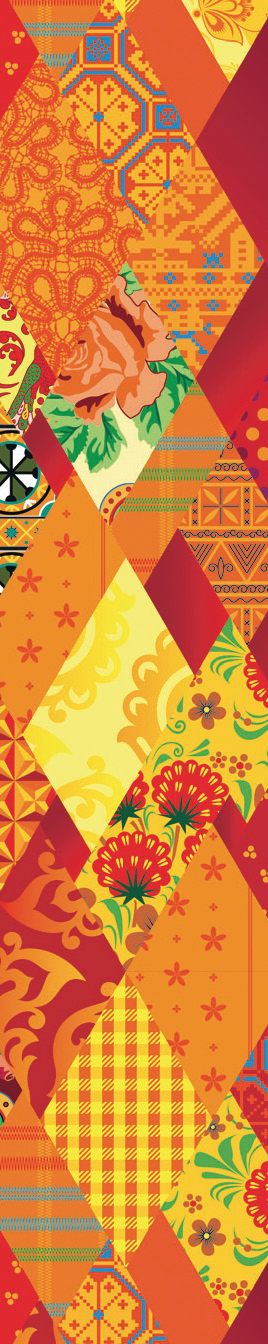 Ценности Олимпийских и Паралимийских игр. Развитие двигательных качеств методом модульного обучения
Урок по физической культурев 9 «А» классе
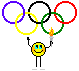 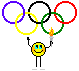 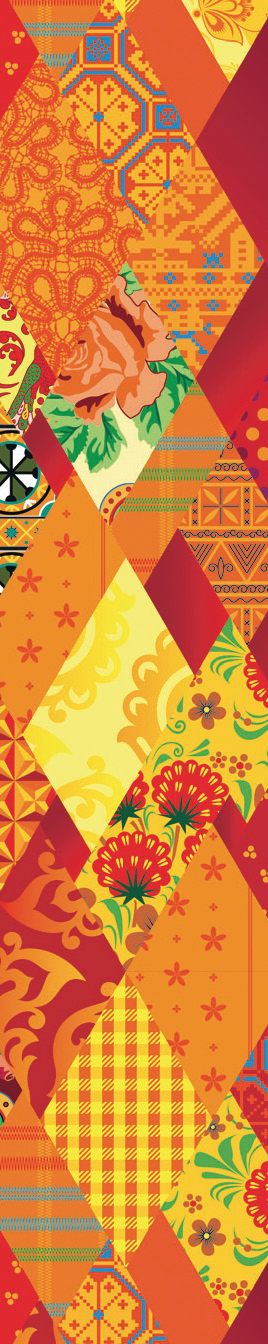 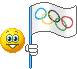 Цель урока:
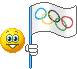 Систематизировать двигательные навыки, используя метод модульного обучения
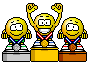 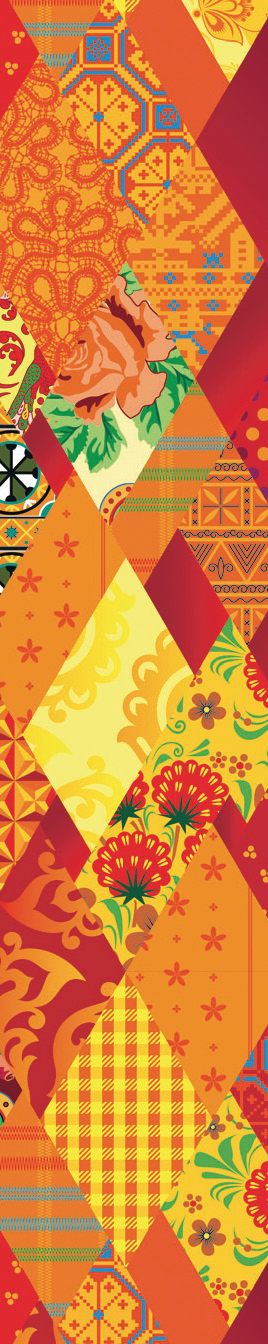 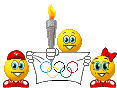 Задачи урока:
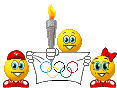 Расширение представлений об Олимпийских и Паралимпийских играх;
Включение школьников в активное освоение системы олимпийских и паралимпийских ценностей;
Развитие двигательных качеств методом модульного обучения.
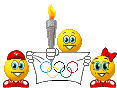 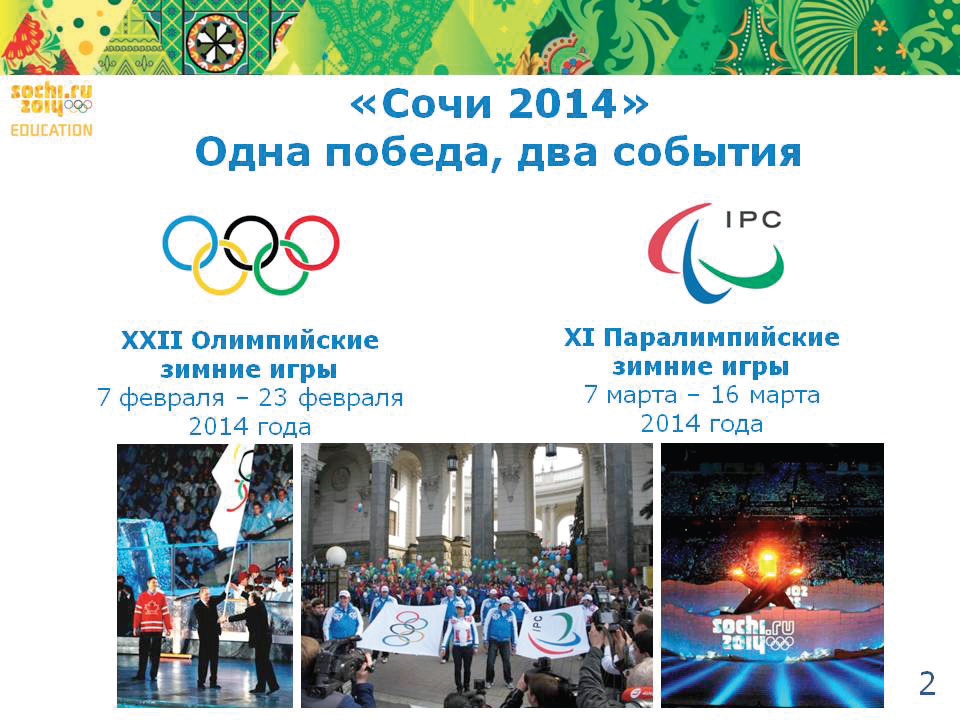 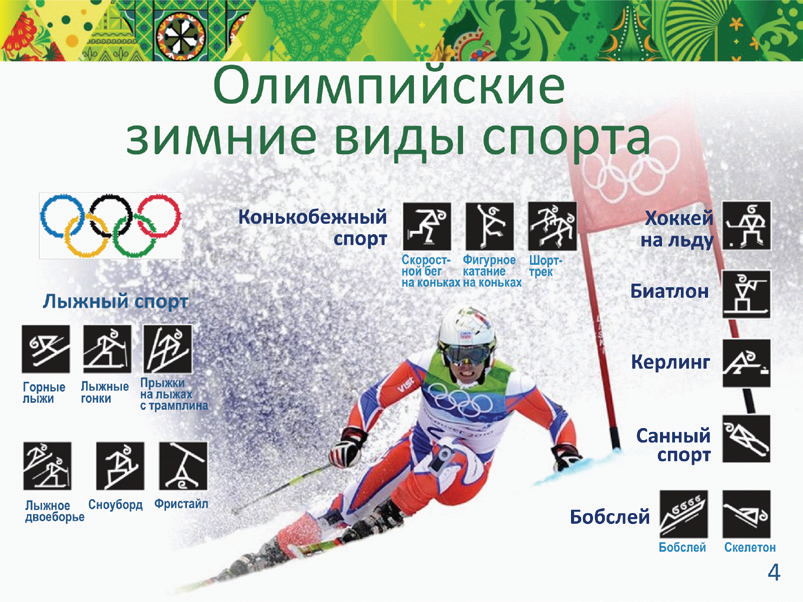 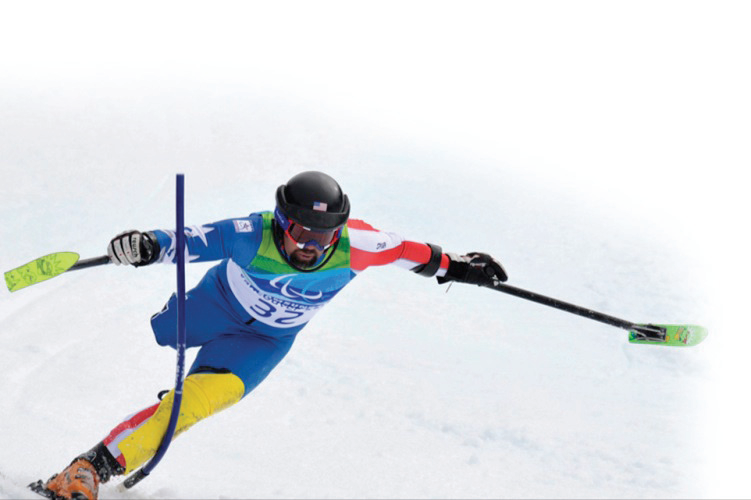 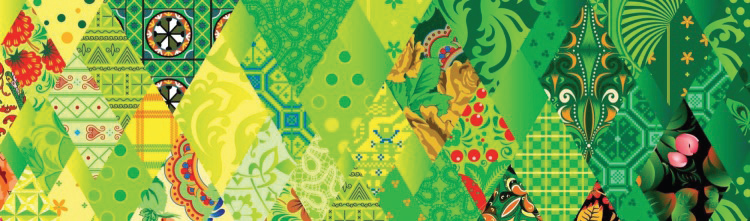 Паралимпийские зимние виды спорта
Следж - хоккей
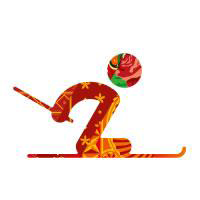 Лыжные гонки
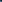 Керлинг 
на колясках
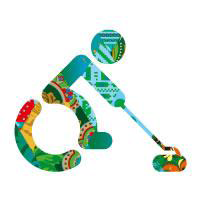 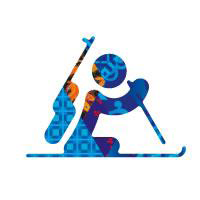 Биатлон
Горнолыжный спорт
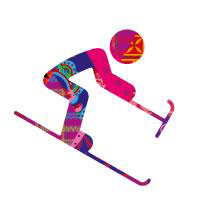 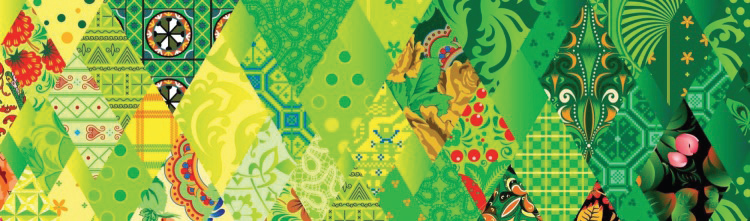 1 ценность «Совершенство»
Сгибание разгибание рук в упоре лежа (отжимание)
Юноши – 25 раз
Девушки – 15 раз
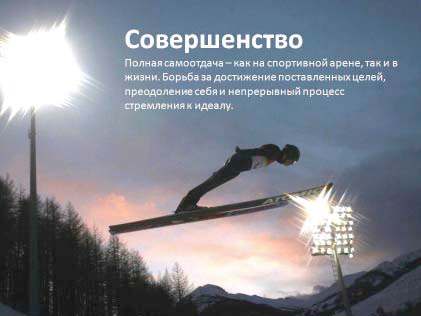 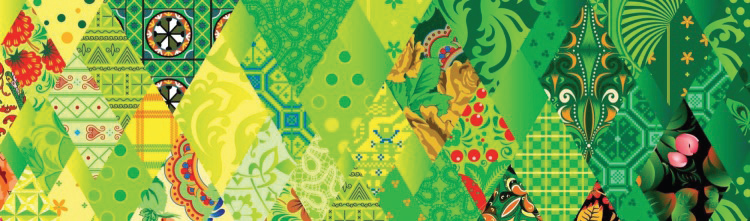 2 ценность «Уважение»
Прыжки со скакалкой
Юноши – 70 раз
Девушки – 70 раз
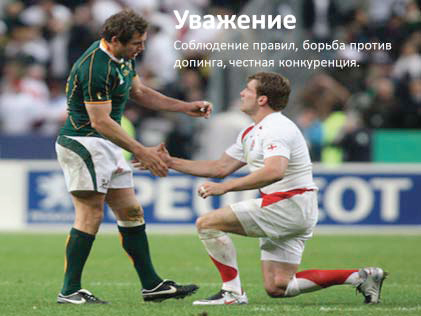 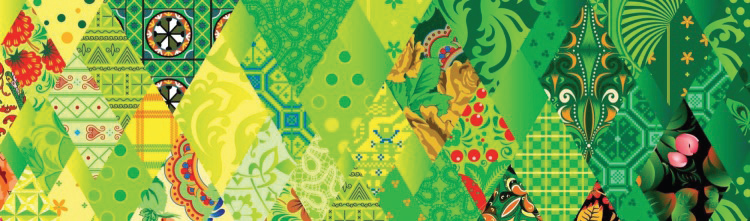 3 ценность «Дружба»
Передача баскетбольного мяча от груди двумя руками в тройках (с ударом об пол)
Юноши – 40 передач
Девушки- 30 передач
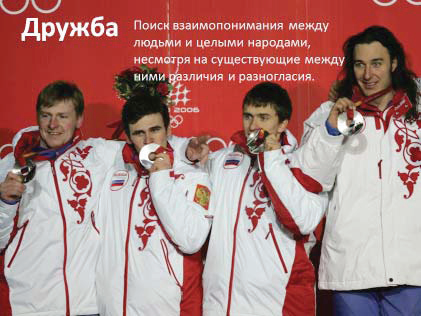 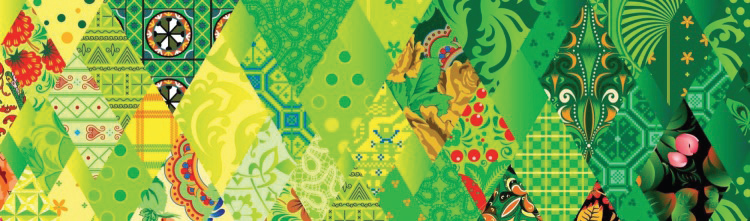 4 ценность «Смелость»
Подъем прямых ног в висе на шведской стенке 
Юноши – 20 раз
Девушки – 15 раз
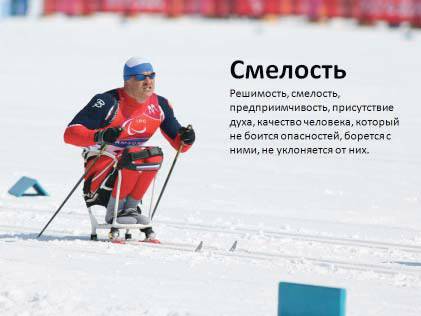 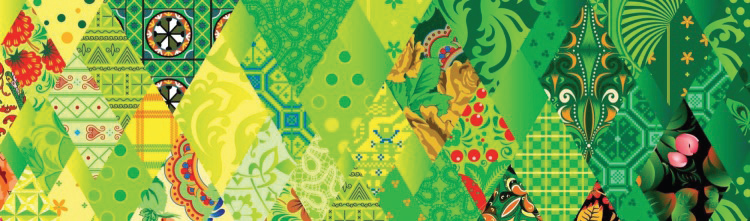 5ценность «Решимость»
Прыжки на двух ногах через гимнастическую скамейку
Лицом вперед
Правым, левым боком к скамейке
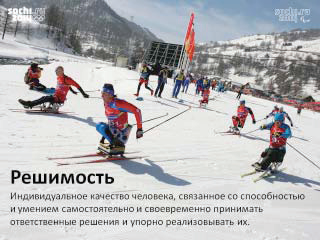 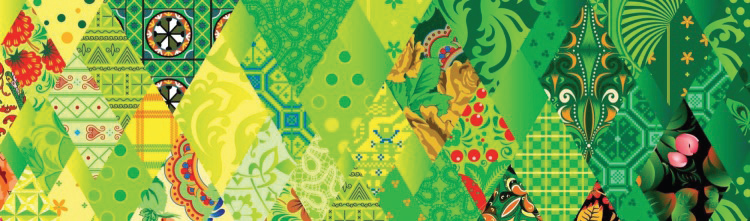 6 ценность «Вдохновение»
Ведение баскетбольного мяча от средней линии, 2 шага, бросок мяча в кольцо сверху одной рукой
10 раз
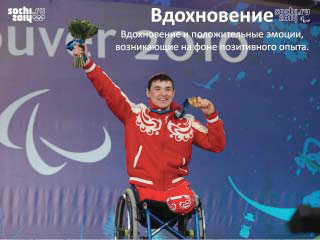 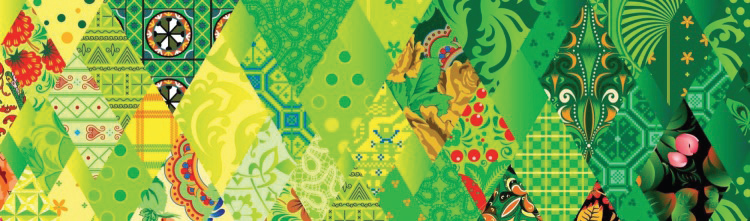 7 ценность «Равенство»
Вращение обруча вокруг туловища
Юноши – 1,5 мин
Девушки – 1,5 мин
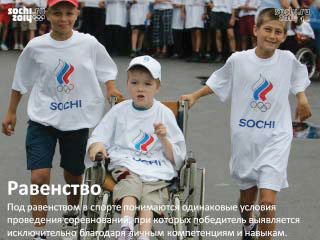 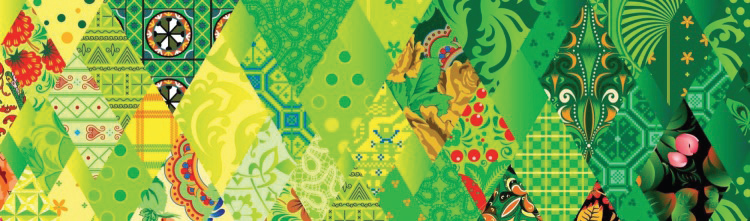 Вопрос № 1.Сколько паралимпийских зимних видов спорта?
А. – 5
В. – 7 
С. – 10 
D. – 11
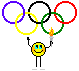 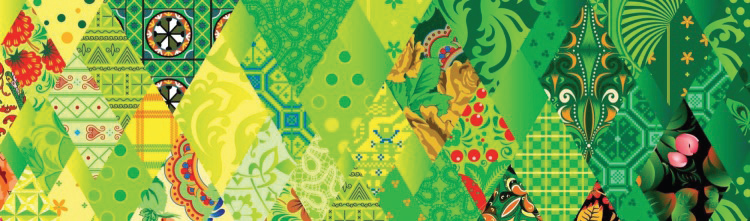 Вопрос № 2. Сколько олимпийских зимних видов спорта?
А. – 5
В. – 7 
С. – 10
D. – 8
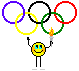 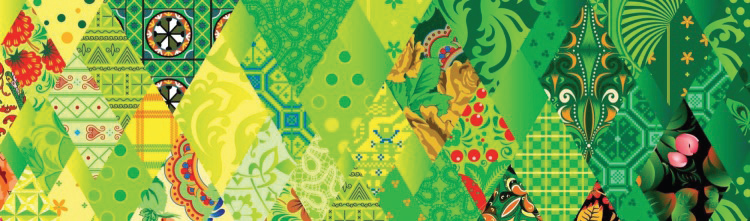 Вопрос № 3. Какими качествами нужно обладать, чтобы сделать первый шаг, когда все вокругговорят о том, что у тебя нет шансов?
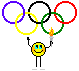 А. – Уважение
В. – Равенство
С. – Смелость
D. – Вдохновение
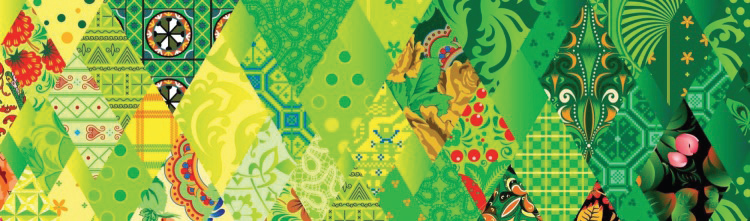 Вопрос № 4. Паралимпийский спорт призван стирать границы и барьеры между людьмис инвалидностью и без инвалидности. Какую ценность символизирует примерОскара Писториуса?
А. – Равенство
В. – Смелость
С. – Совершенство
D. – Уважение
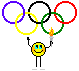 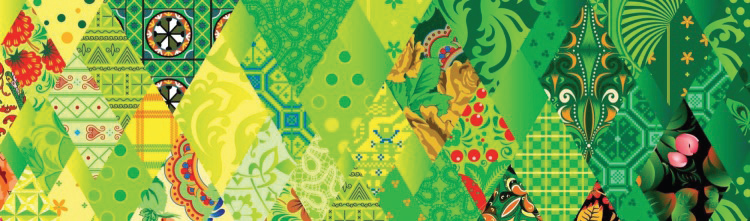 Вопрос № 5. Какие отношения между народами пропагандирует Олимпийское движение?
А. – Дружба
В. – Совершенство
С. – Вдохновение
D. – Смелость
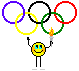